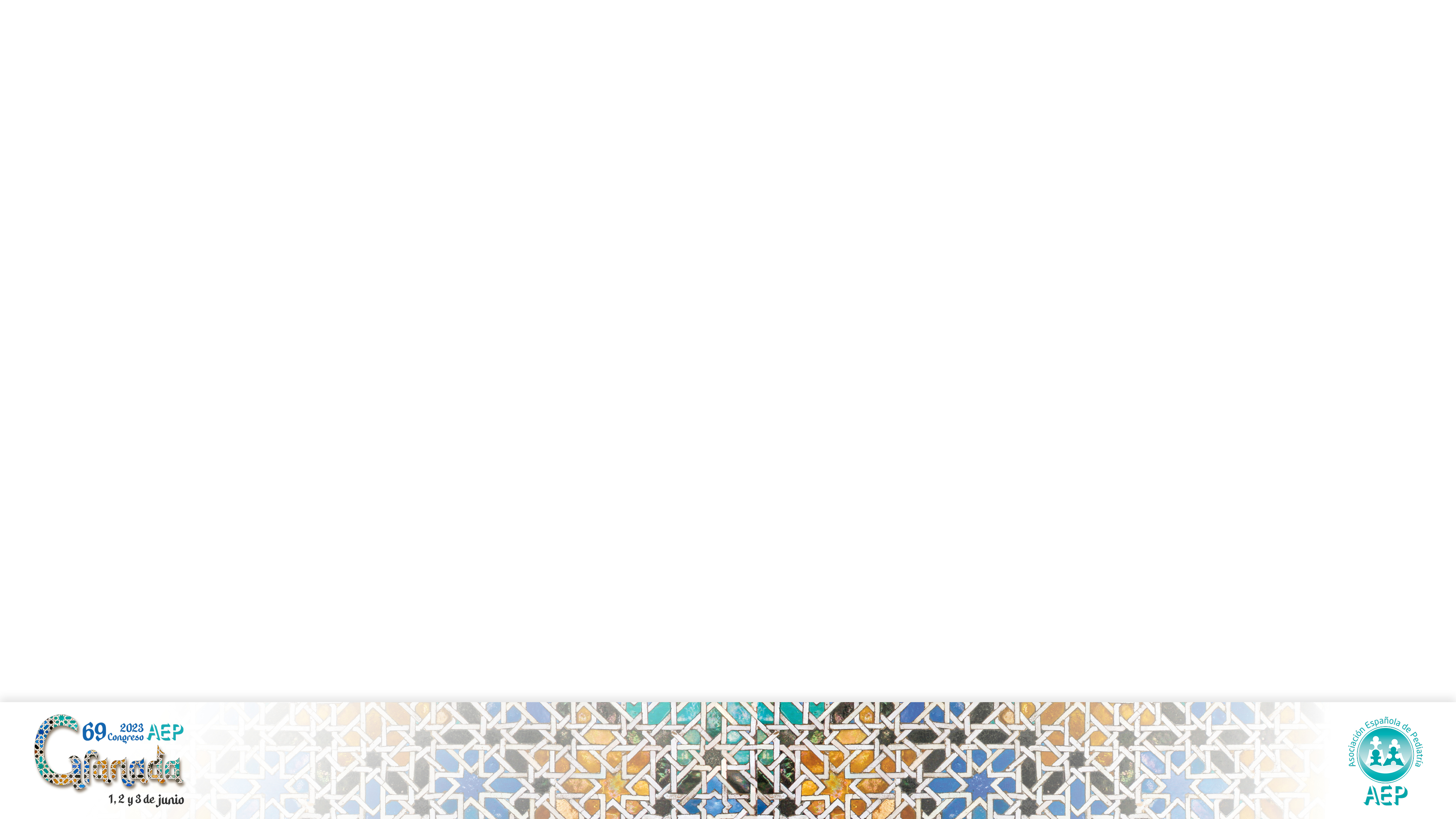 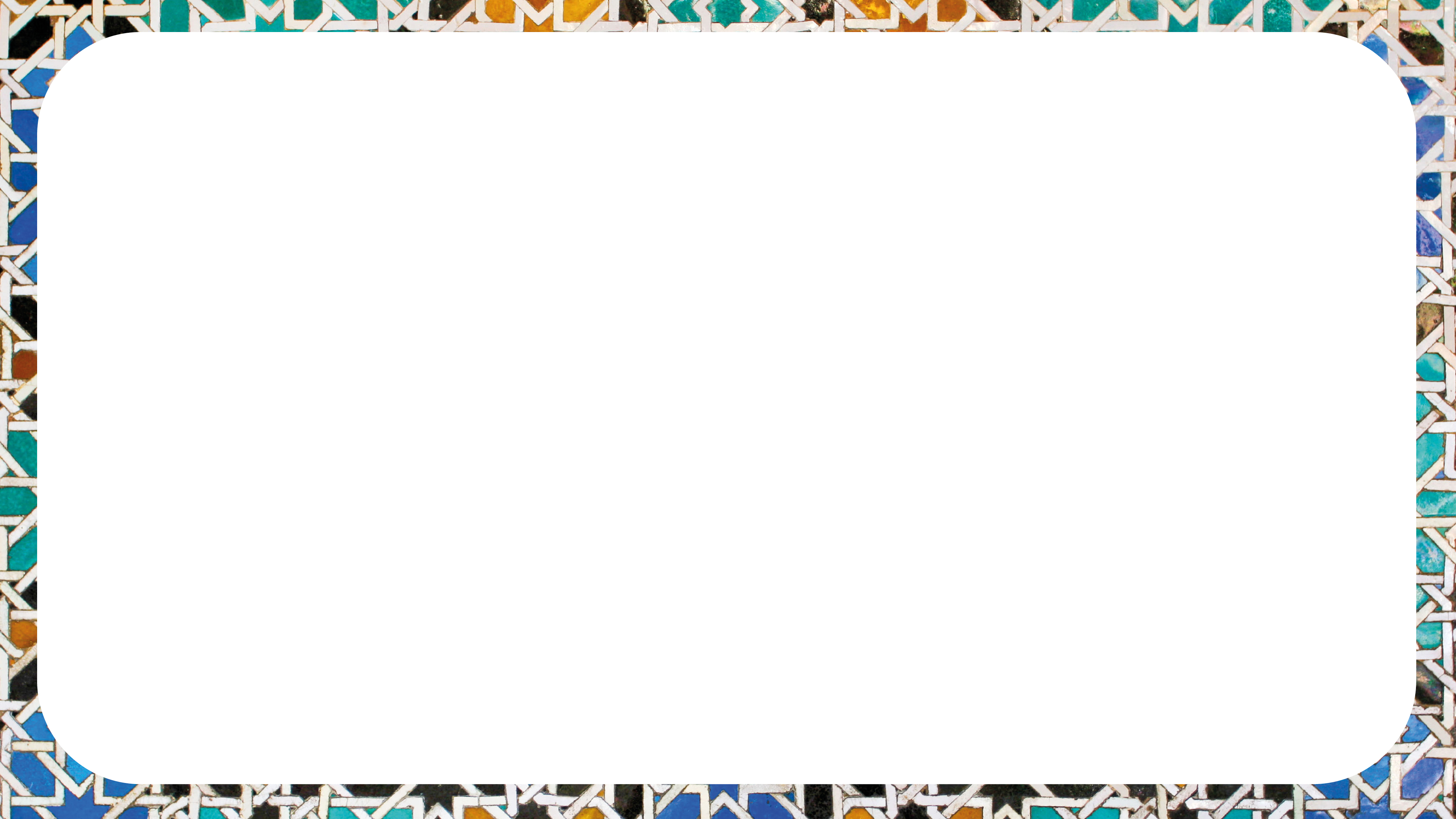 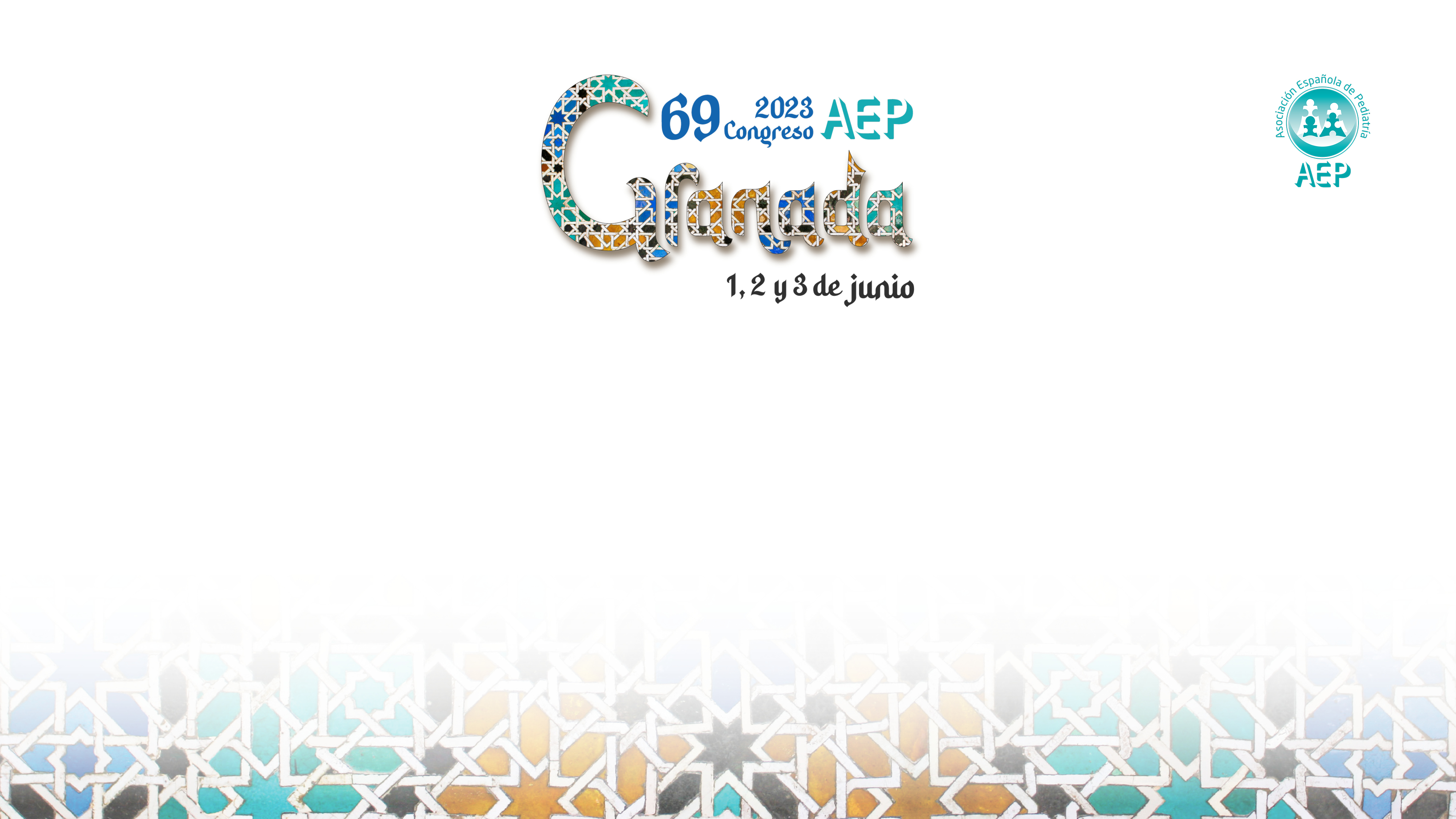 DECLARACIÓN DE POTENCIALES CONFLICTOS DE INTERESES

Inserte el título de la presentación



Relativas a esta presentación existen las siguientes relaciones que podrían ser percibidas 
como potenciales conflictos de intereses:

Inserte el nombre de todos los autores y la información sobre potenciales conflictos de intereses.